АЛГЕБРА
9 класс
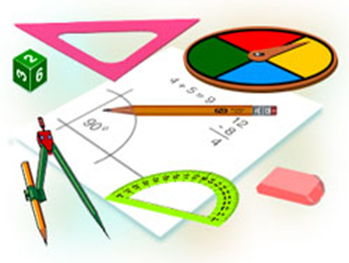 ПРОВЕРКА САМОСТОЯТЕЛЬНОЙ РАБОТЫ
267. 
Упростите выражение и найдите его числовое значение:
ПРОВЕРКА САМОСТОЯТЕЛЬНОЙ РАБОТЫ
269.
ПРОВЕРКА САМОСТОЯТЕЛЬНОЙ РАБОТЫ
271.
Упростите выражение и найдите его числовое значение:
ПРОВЕРКА САМОСТОЯТЕЛЬНОЙ РАБОТЫ
Симметрично относительно Ox
(1)
РЕШЕНИЕ ПРИМЕРОВ
Пример 2. Вычислите:
РЕШЕНИЕ ПРИМЕРОВ
275. Вычислите:
РЕШЕНИЕ ПРИМЕРОВ
276. Упростите выражение:
ЗАДАНИЯ ДЛЯ САМОСТОЯТЕЛЬНОГО РЕШЕНИЯ
Решить №275 - 276 (четные)
Стр.  121
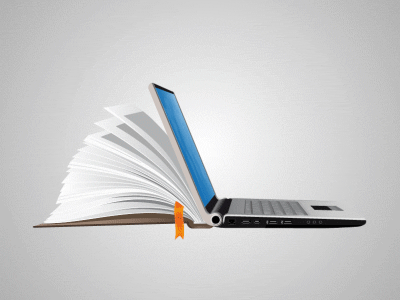